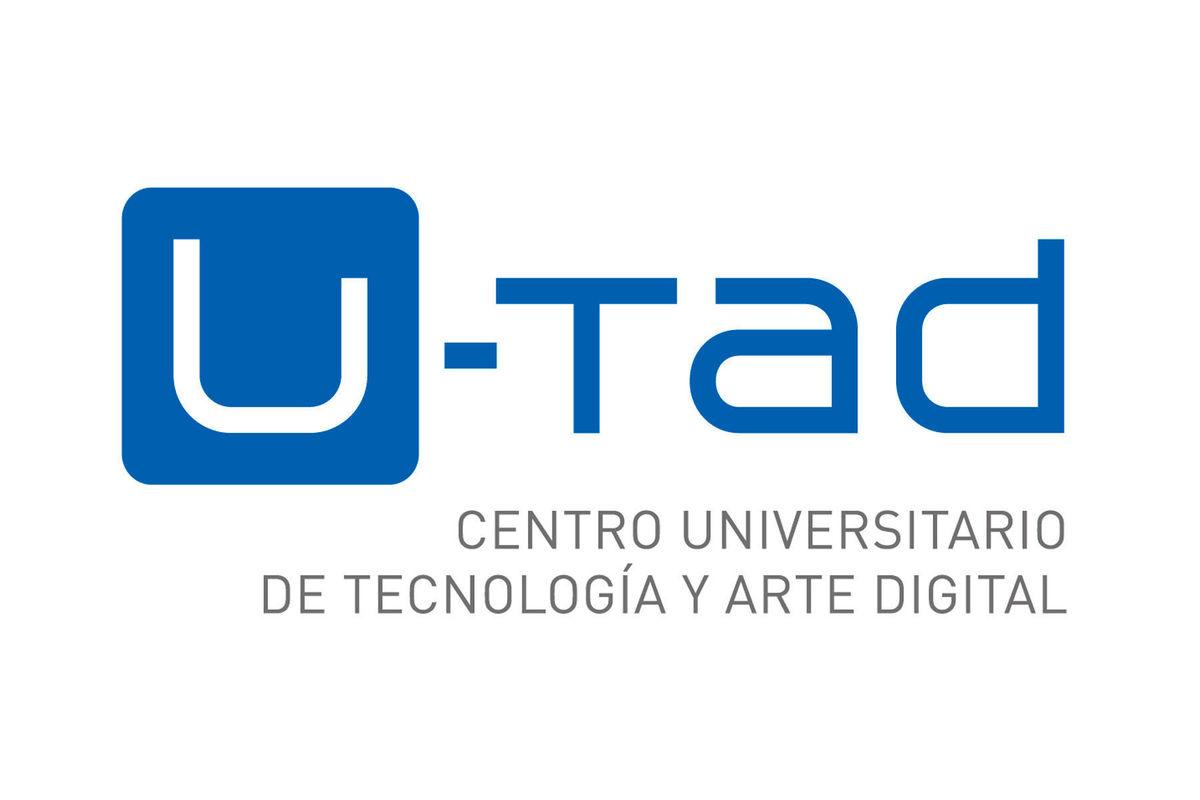 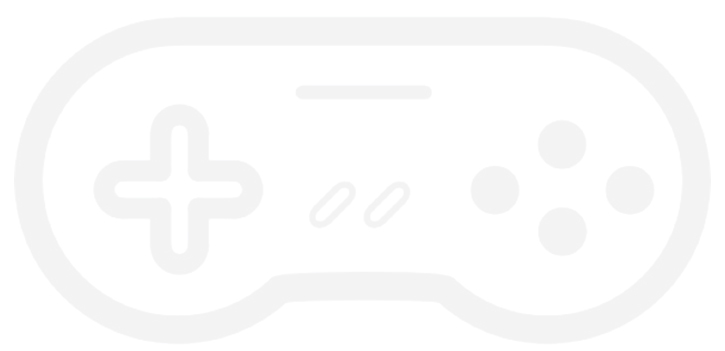 TEMA 2COMBINATORIA
LÓGICA Y MATEMÁTICA DISCRETA
2021-2022
Mar Angulo Martínez
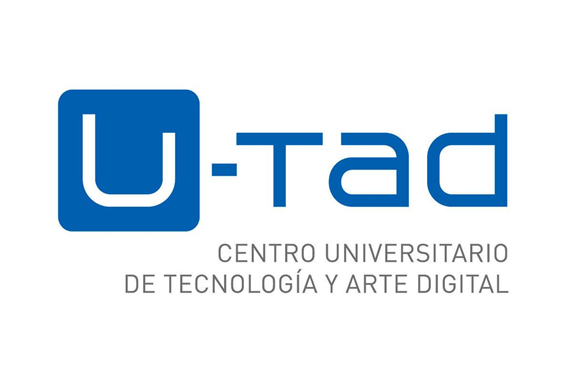 Recuento. Principios básicos
Principios  básicos  del  recuento
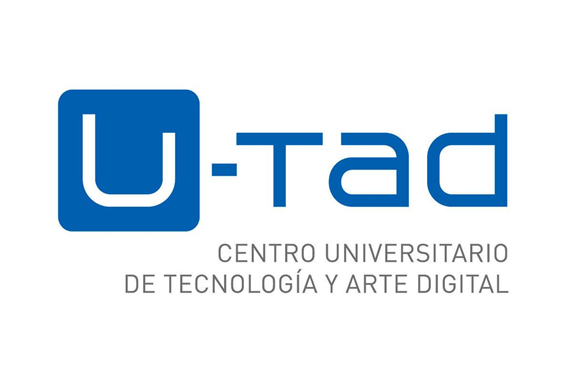 Recuento. Principios básicos
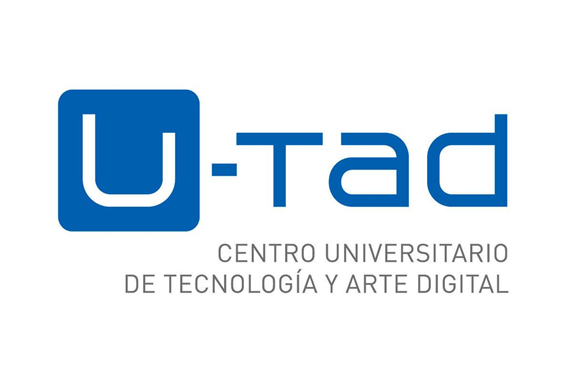 Recuento. Principios básicos
PRINCIPIO DE INCLUSIÓN-EXCLUSIÓN
DIAGRAMAS EN ÁRBOL
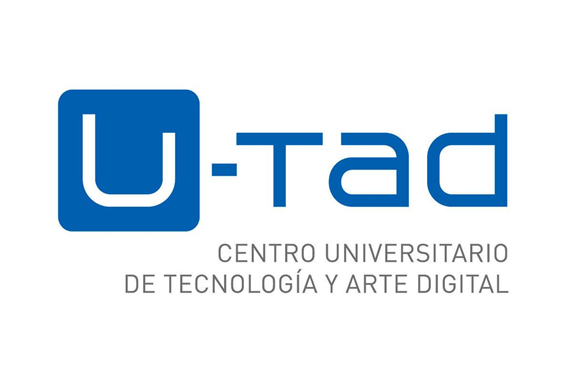 Recuento. Principios básicos
Ejemplos
Número de placas de matrícula distintas posibles en España
Nº total de bytes diferentes que se pueden formar
Una escuela ofrece, en cada curso la posibilidad de cursar 10 asignaturas de matemáticas, 3 de física y 7 de programación. Un alumno hace su planificación de forma que las dos primeras asignaturas sean matemáticas, luego sea física y las dos últimas programación. ¿De cuántas maneras puede llevar a cabo esa planificación?
Nº de contraseñas  que admite el sistema con longitud entre 6 y 8 caracteres sabiendo que cada contraseña debe contener al menos un dígito
Nº total de tiras de bits de longitud 8 de forma que comiencen por 1 o terminen en  00
Una eliminatoria entre dos equipos consiste, a lo sumo, en 5 partidos. El primer equipo que gane 3 partidos resulta vencedor. ¿Cuántos posibles desarrollos de la eliminatoria pueden darse?
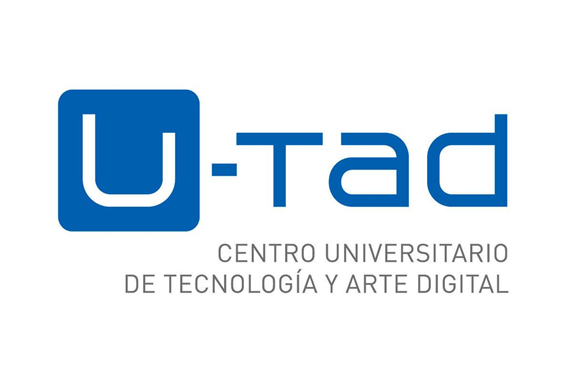 Recuento. Principios básicos
Principio del palomar  (principio de distribución de Dirichlet)
(Principio restringido) Si queremos introducir m objetos en n cajas  siendo m>n; alguna de las cajas debe contener más de un objeto
(Principio generalizado) Sean m, n y p números enteros positivos. Si tenemos que distribuir np+m objetos entre n cajas, entonces alguna caja debe contener al menos p+1 objetos
Ejemplos: cuadrado de diagonal 3, marcamos al azar 10 puntos; al menos 2 puntos están a una distancia no mayor que 1
¿Cuántos alumnos debe haber en una clase para asegurar que al menos 2 tienen la misma nota en un examen que se califica de 0 a 100?
En un grupo de 50 personas, siempre hay al menos……… personas que nacieron el mismo mes
¿Cuántas cartas debemos sacar de una baraja para asegurar que al menos 3 son del mismo palo? ¿y para garantizar que al menos 3 sean oros?
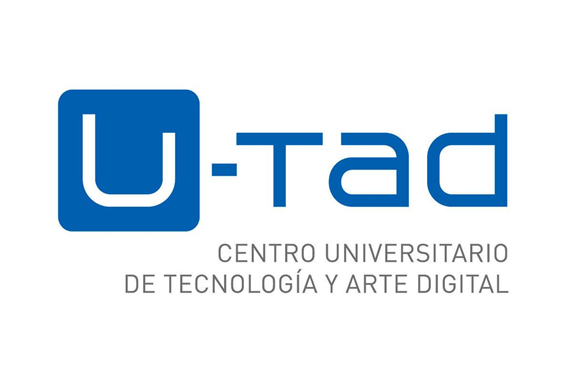 Variaciones, Permutaciones y Combinaciones
2.1. Variaciones ordinarias Número de distribuciones de bolas distinguibles en urnas de modo que no hay más de una bola en cada urna	
son grupos ordenados formados por n elementos tomados de los m existentes de forma que dos grupos son distintos si difieren en algún elemento o si, aun teniendo los mismos, difieren en el orden.
Ejemplos:
números distintos de 5 cifras diferentes que se pueden formar con los elementos de A={1,2,4,5,6,8,9}
Formas posibles de elegir a un presidente, un secretario y un vocal entre los 10 miembros de una asociación
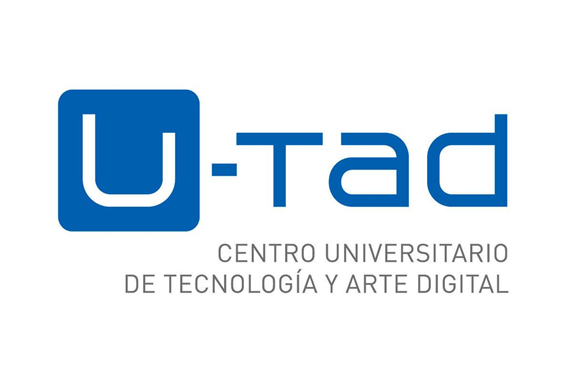 Variaciones, Permutaciones y Combinaciones
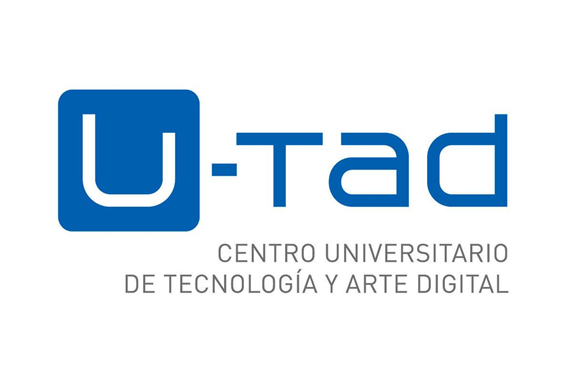 Variaciones, Permutaciones y Combinaciones
Ejemplos: Se extraen, con reemplazamiento, 5 cartas de una baraja española
¿En cuántas extracciones hay al menos un rey? ¿Y al menos un rey o un as? 
En una empresa con 4 empleados se deben realizar 7 tareas distintas. Si todos los empleados están cualificados para realizar todas las tareas y ninguno puede quedar sin trabajar, ¿de cuántas formas pueden asignarse dichas tareas?
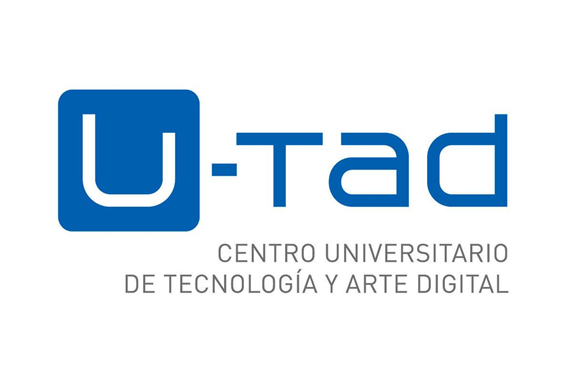 Variaciones, Permutaciones y Combinaciones
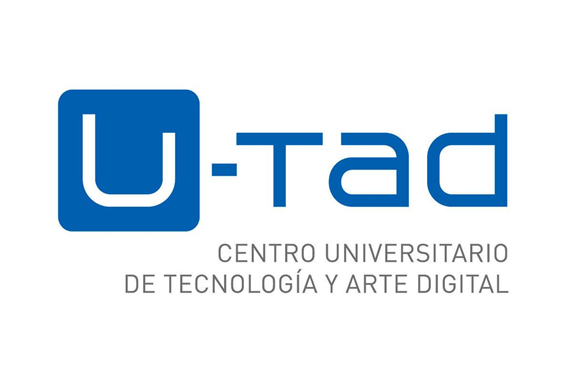 Variaciones, Permutaciones y Combinaciones
Combinaciones ordinarias son grupos ordenados formados por n elementos tomados de los m existentes de forma que dos grupos son distintos sólo si difieren en algún elemento 

Ejemplos:
Formas posibles de cubrir 3 plazas de administrativo de un grupo de 12
¿Cuántas cadenas de n bits contienen exactamente r unos?
Seleccionar una Comisión de 3 miembros del Departamento de informática y 4 de matemáticas sabiendo que el primero tiene 9 miembros y el segundo cuenta con 11 personas
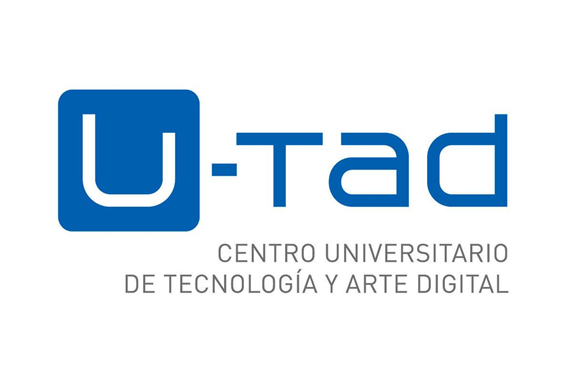 Variaciones, Permutaciones y Combinaciones
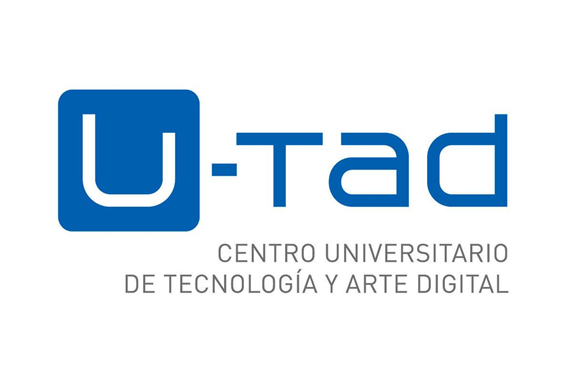 Variaciones, Permutaciones y Combinaciones
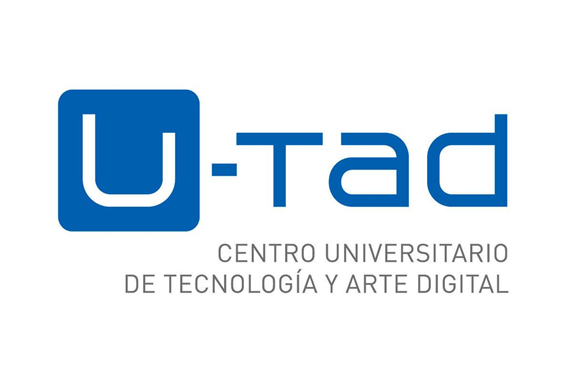 Variaciones, Permutaciones y Combinaciones
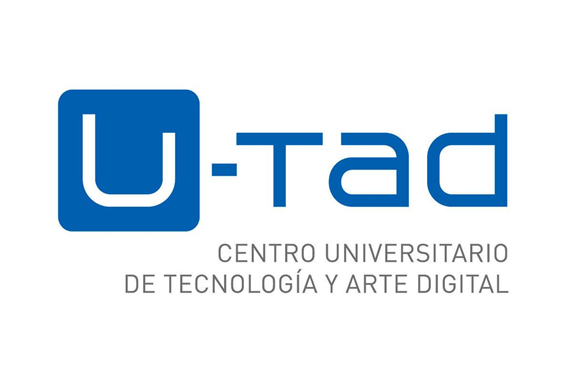 Variaciones, Permutaciones y Combinaciones
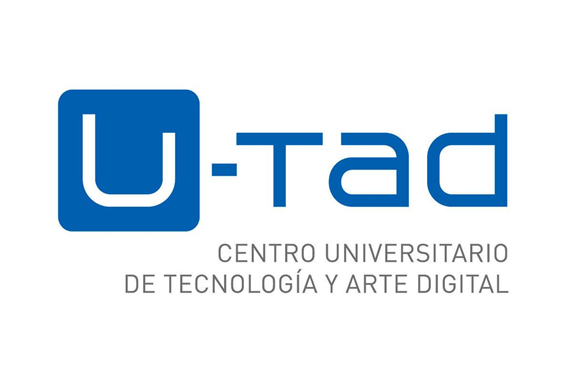 Variaciones, Permutaciones y Combinaciones
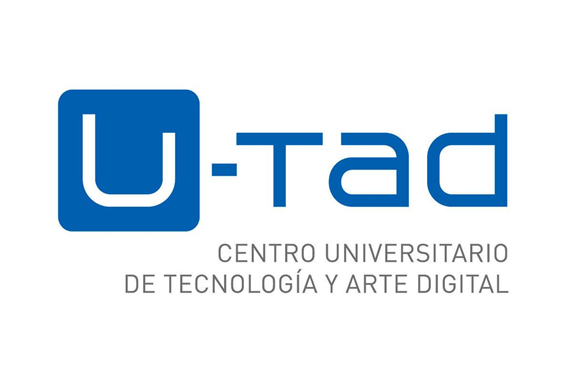 Variaciones, Permutaciones y Combinaciones
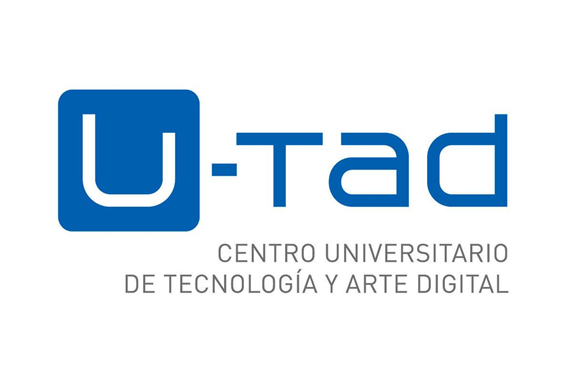 Números combinatorios
Fórmula de Pascal
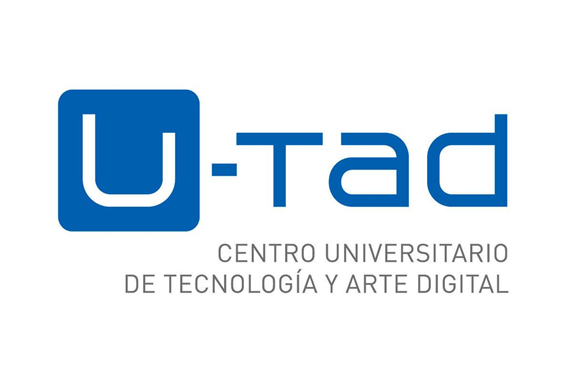 Números combinatorios
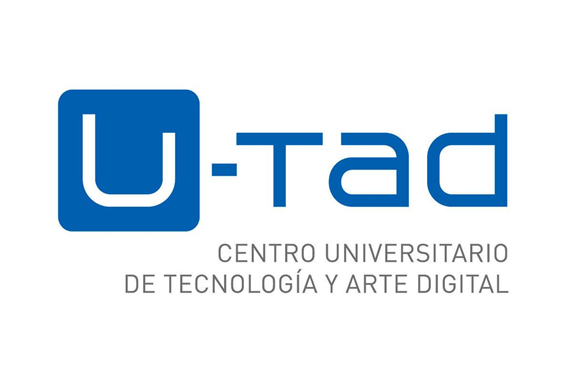 Números combinatorios
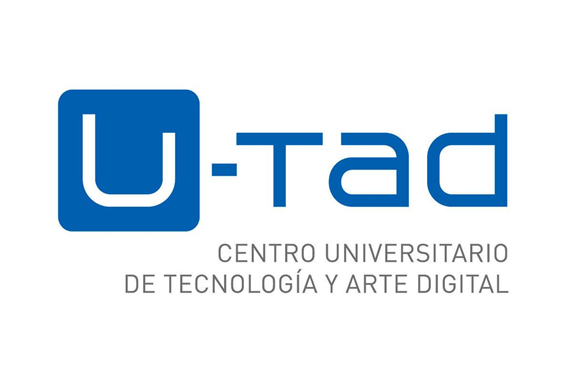 Números combinatorios
Triángulo de Pascal
a		b
			           a              a+b              b
			     a	2a+b	a+2b        b
			a       3a+b         3a+3b     a+3b    b
		             a    4a+b       6a+4b       4a+6b   a+4b  b
…………………………………………………………………………

El triángulo de Tartaglia es el triángulo de Pascal en el caso a=1, b=1
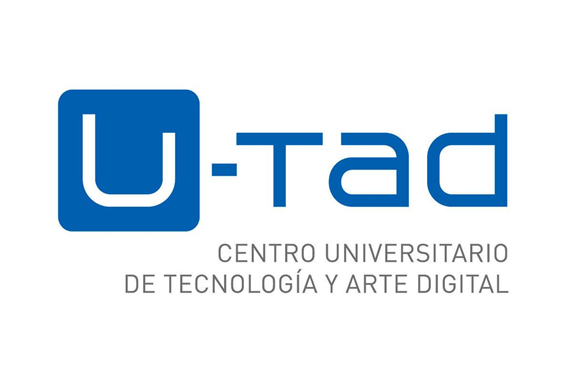 Números combinatorios
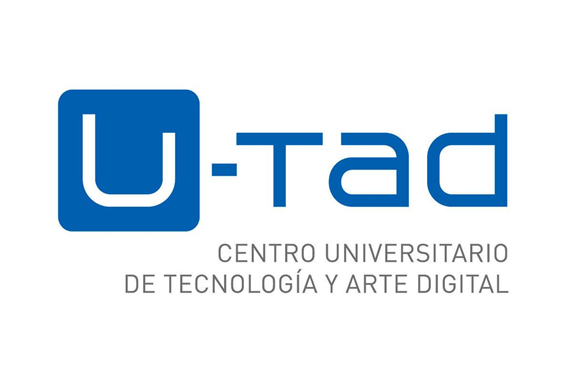 Números de Stirling
Números de Stirling de primera clase
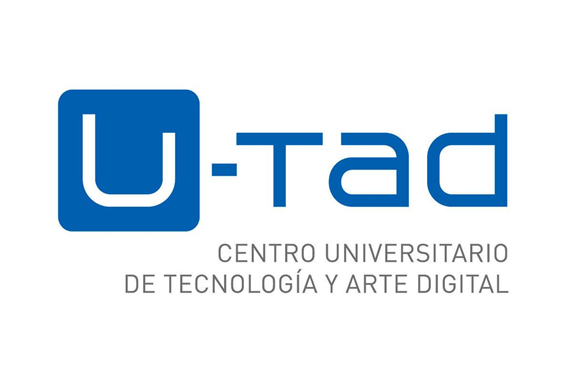 Números de Stirling
Números de Stirling de segunda clase
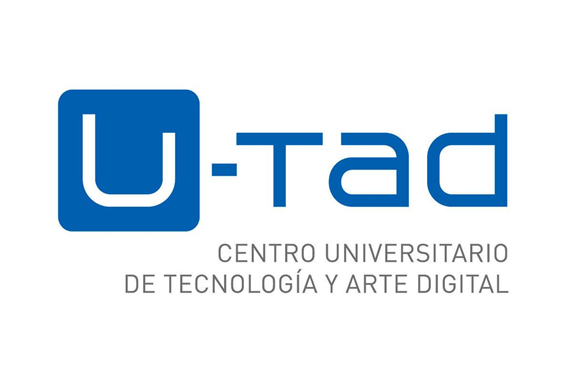 Números de Stirling
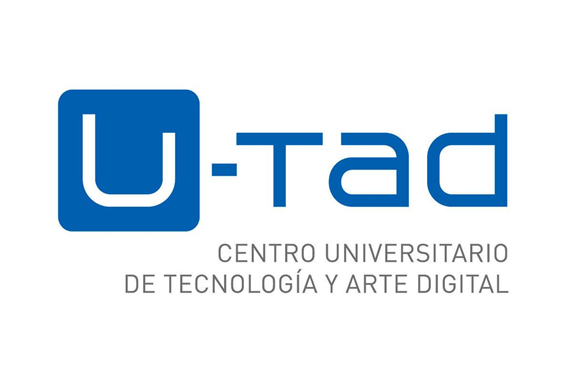 Números de Stirling
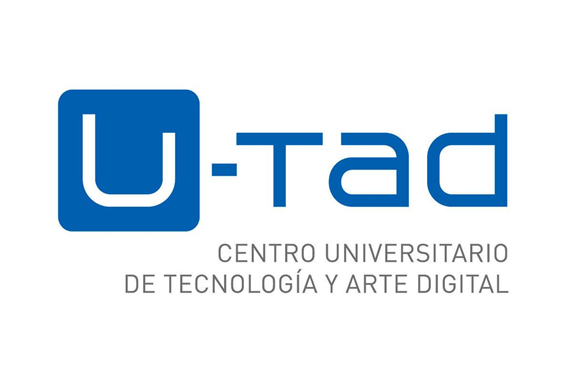 Números de Stirling
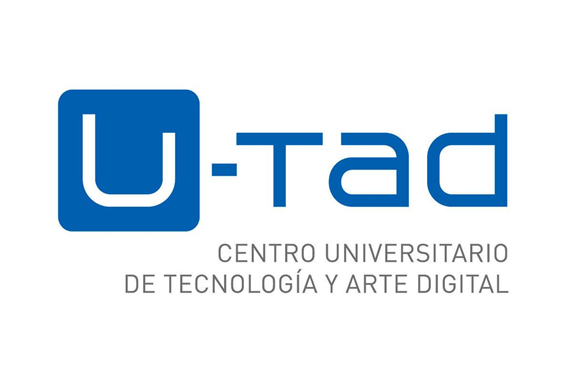 Números de Stirling
Tabla de números de Stirling de segunda clase:
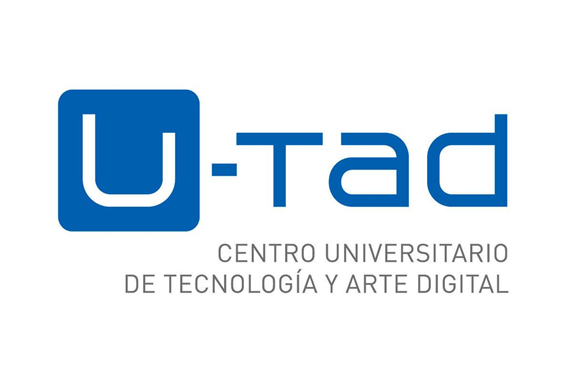 Números de Stirling
Tabla de números de Stirling de segunda clase:
Ejemplo
¿De cuántas formas diferentes se pueden repartir 6 bolas distintas en 3 cajas indistinguibles si al final del reparto no pueden quedar cajas vacías?
S(6,3)=S(5,2)+3S(5,3)=[S(4,1)+2S(4,2)]+3[S(4,2)+3S(4,3)]=[1+2x7]+3[7+3x6]=15+75=90